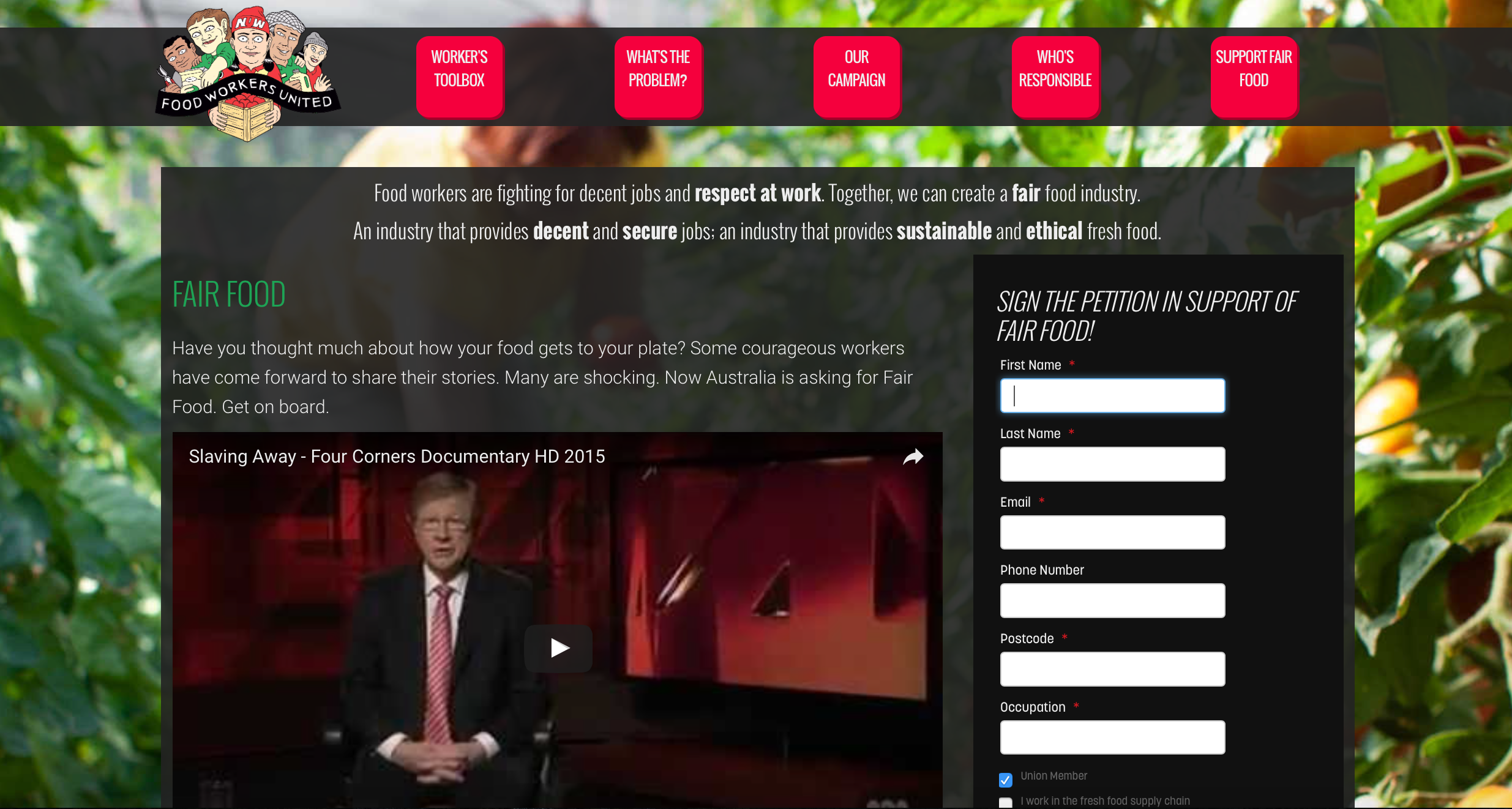 Fair Food Australia
fairfoodaustralia.org
A campaign for workers, by workers, in the supermarket supply chain
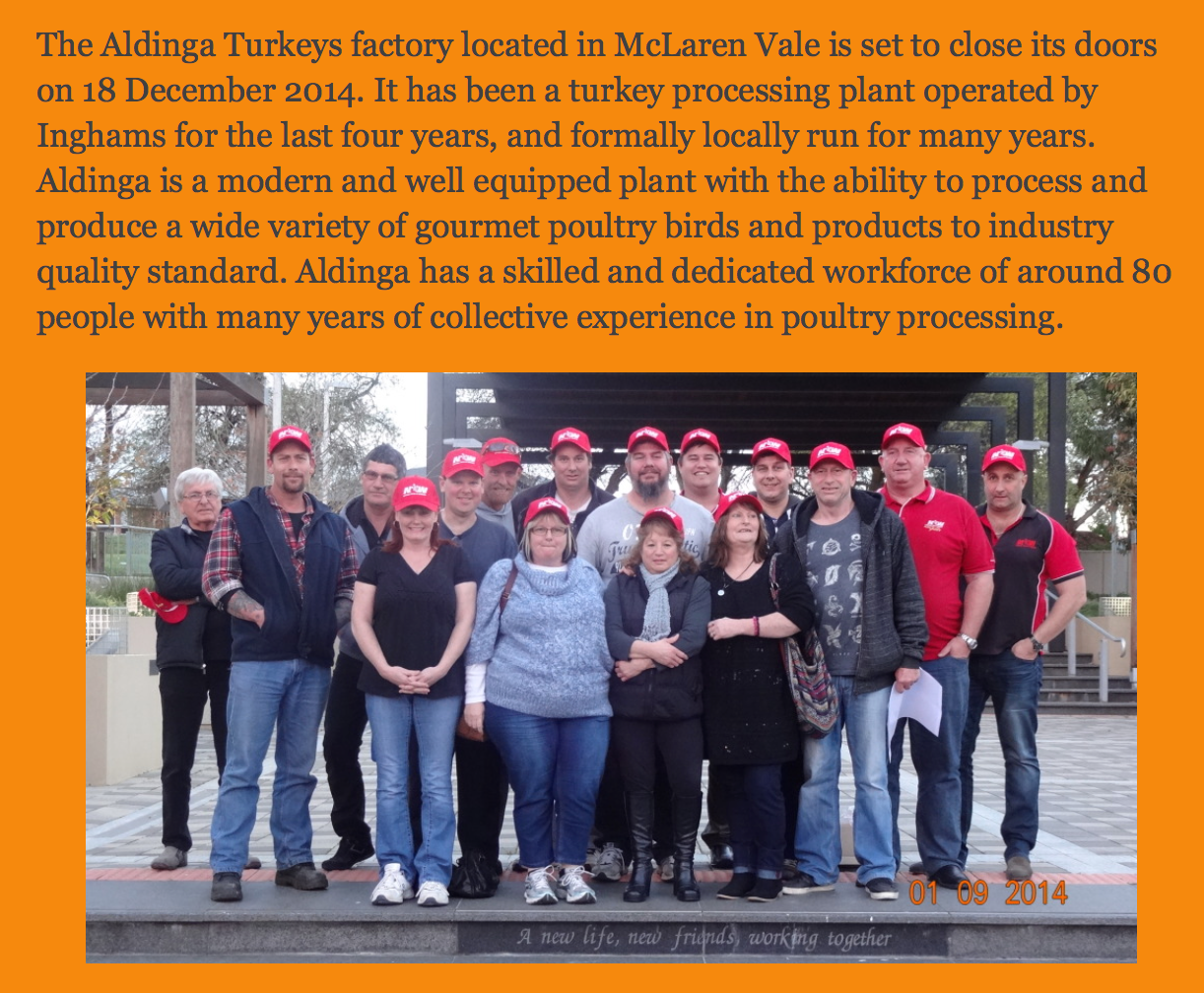 fleurieupoultry.com
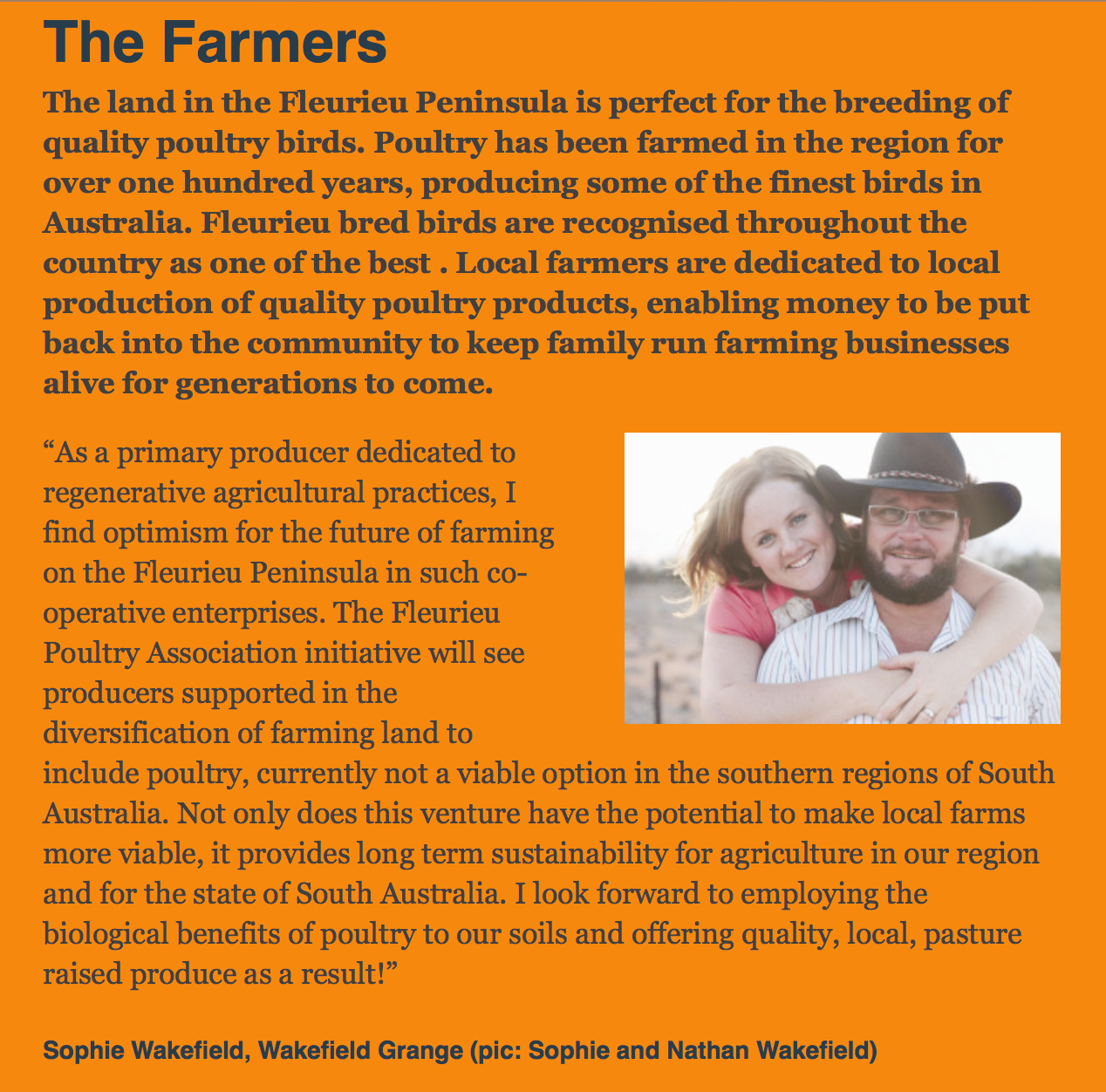 fleurieupoultry.com
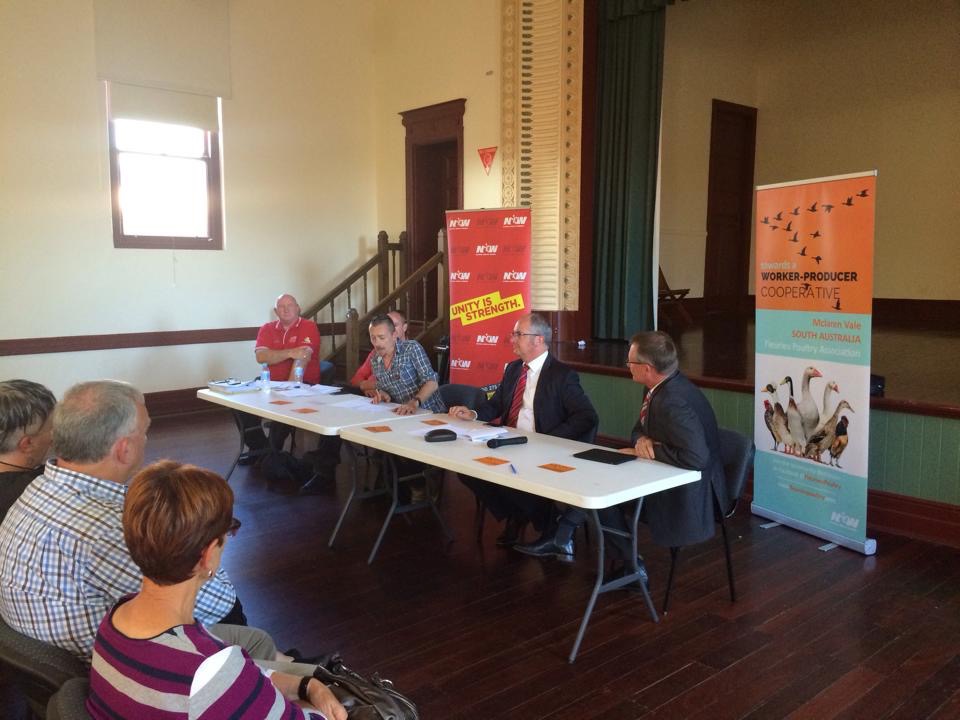 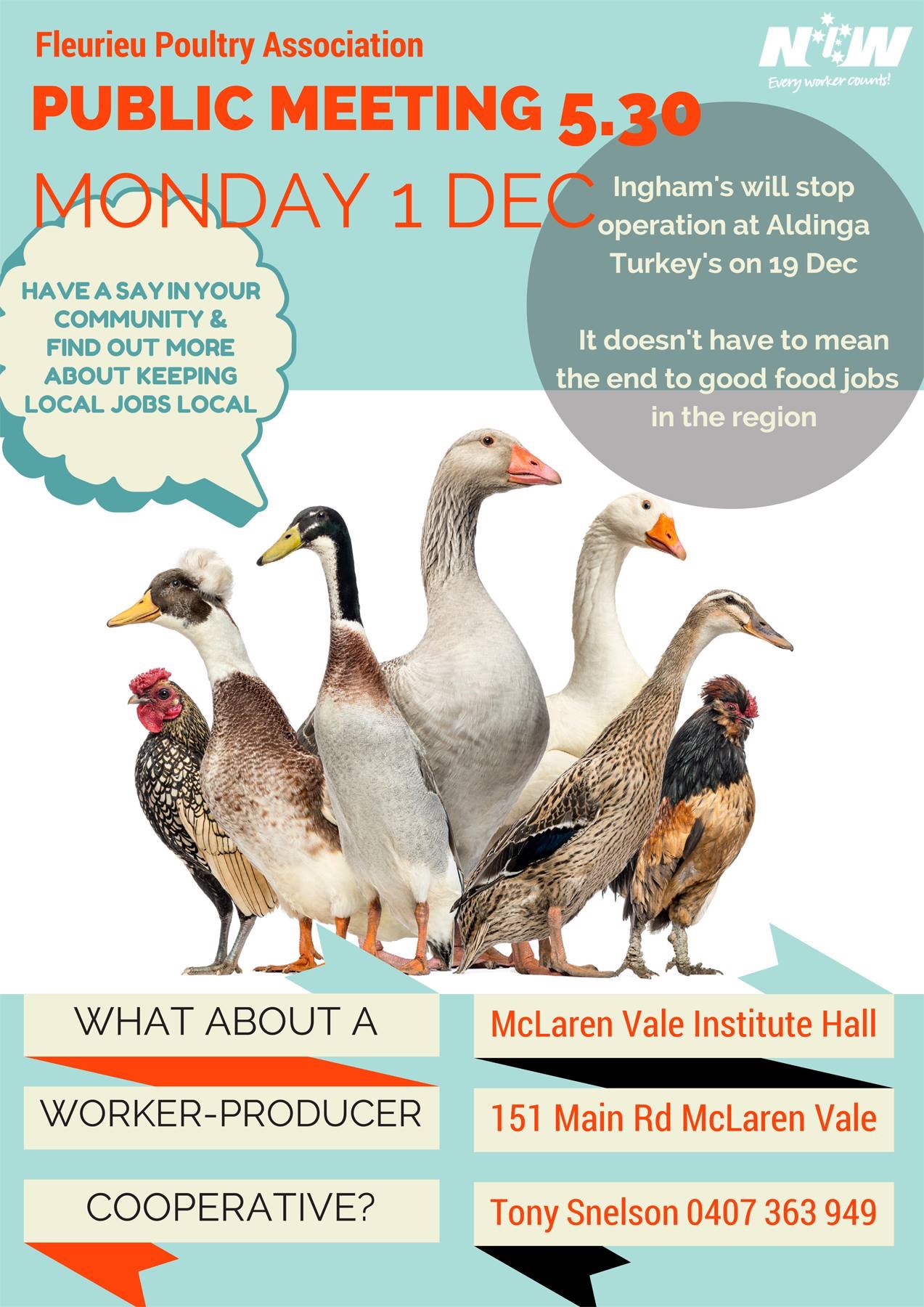 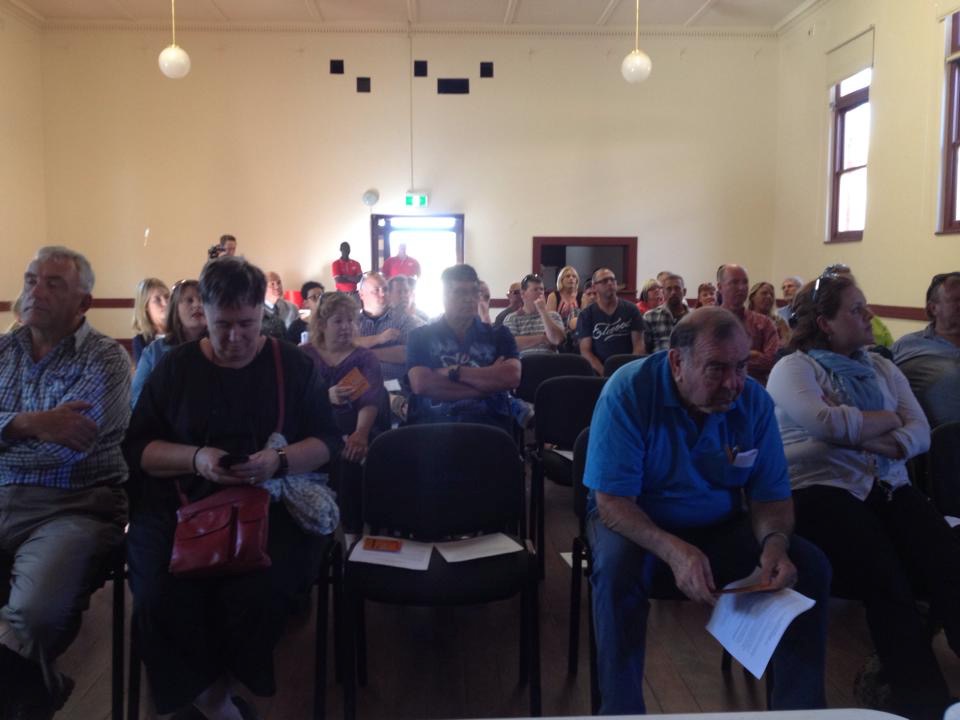 Community meeting with Simon Bryant and Leon Bignall up the front
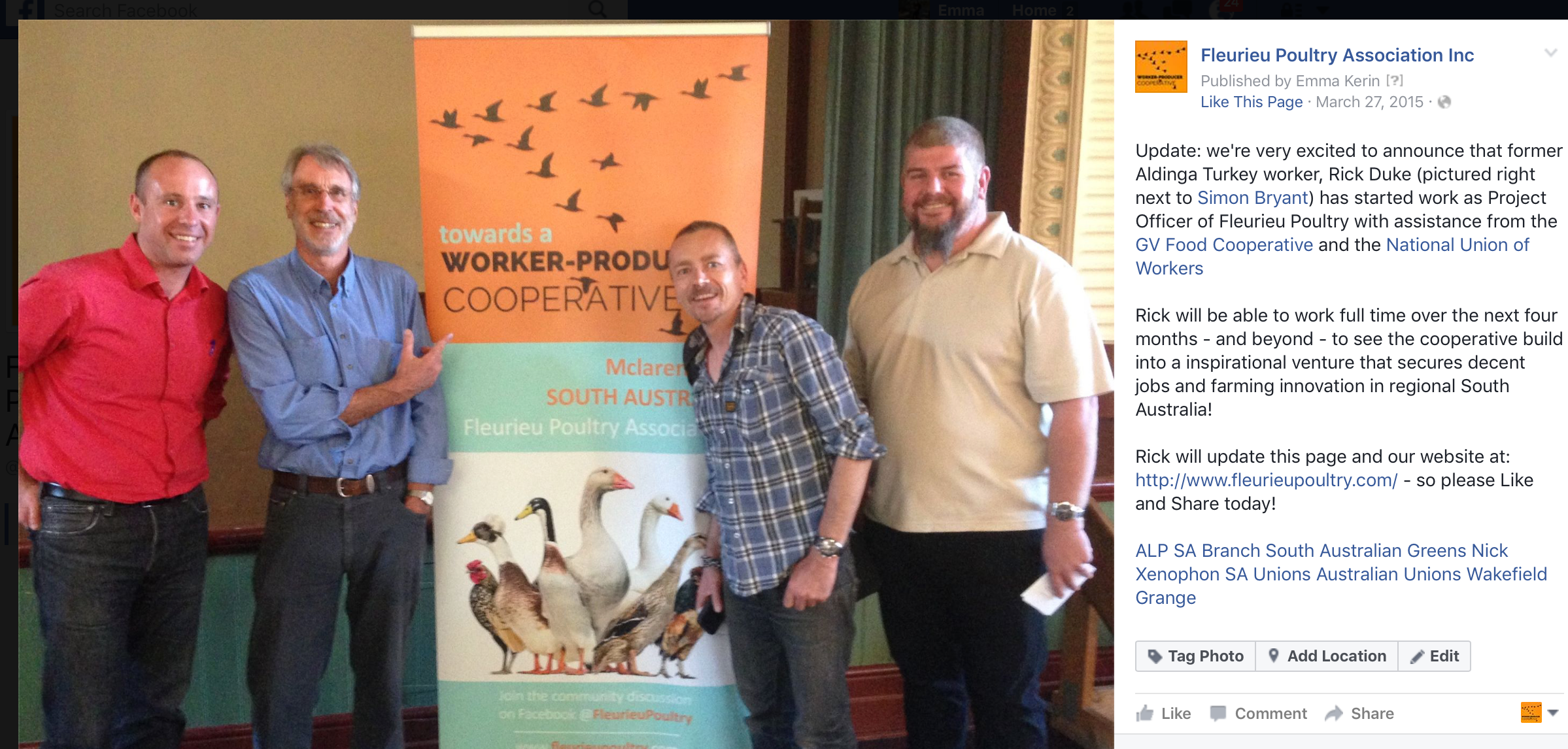 Rick Duke
Fleurieu Poultry Project Officer
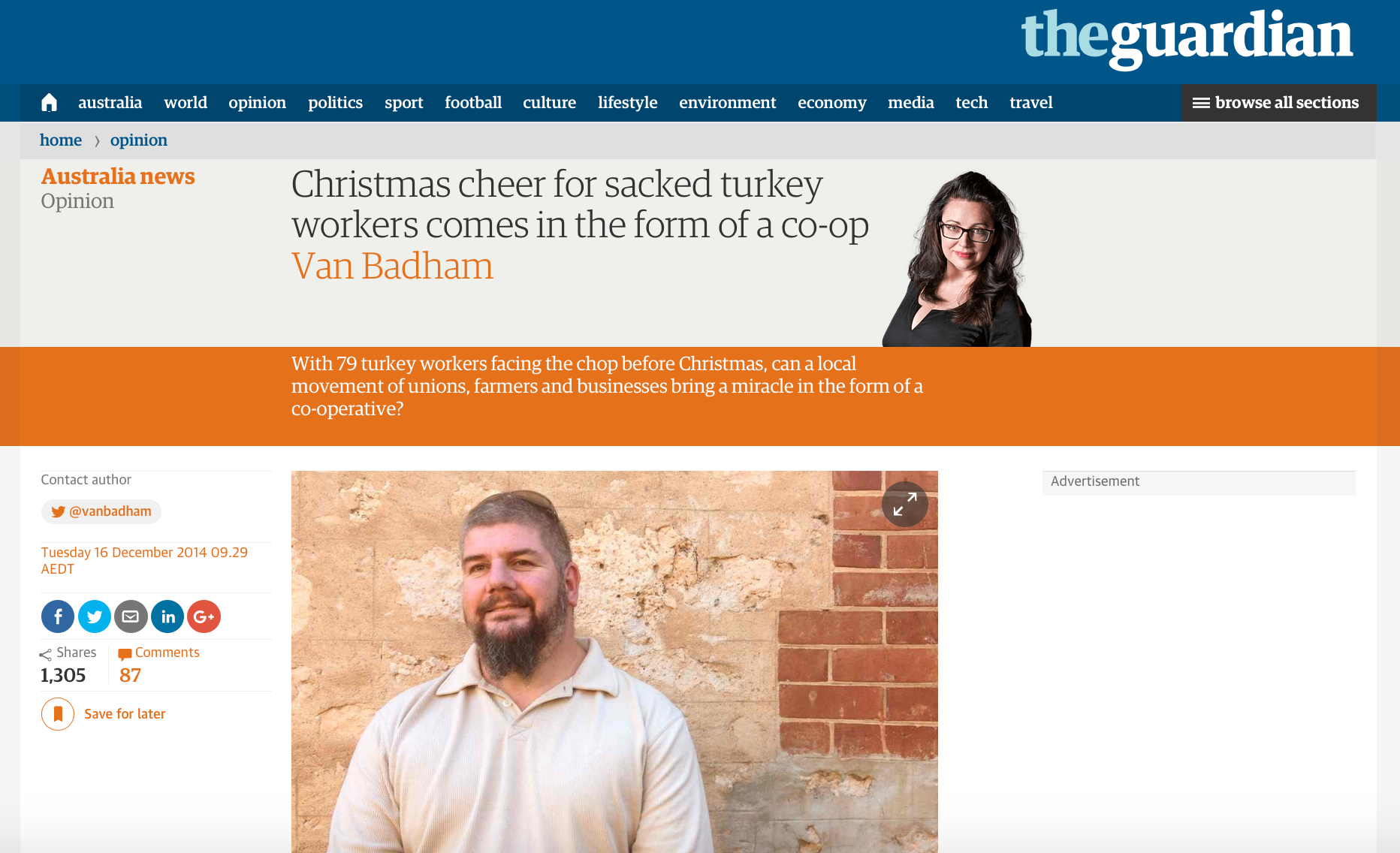 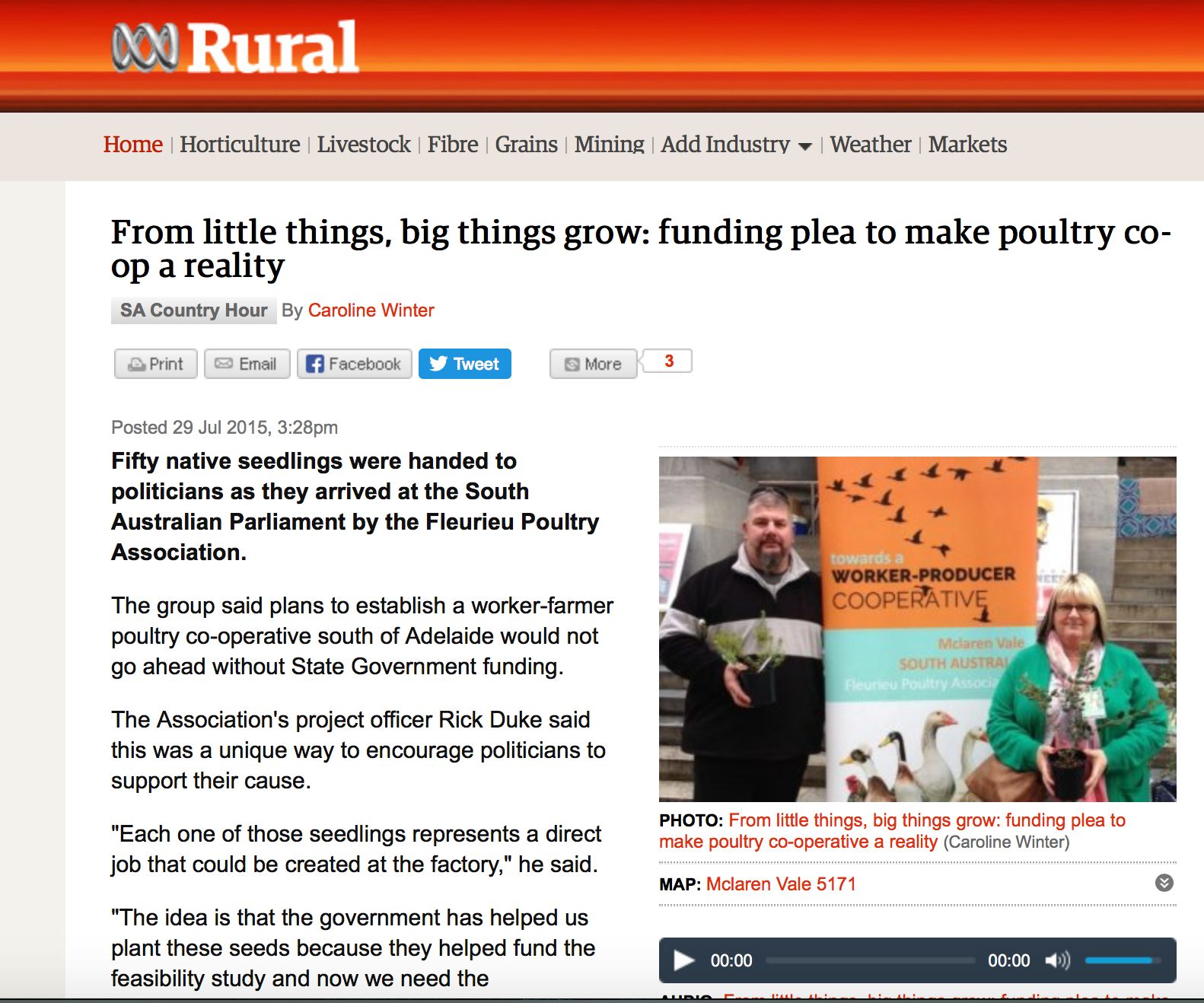 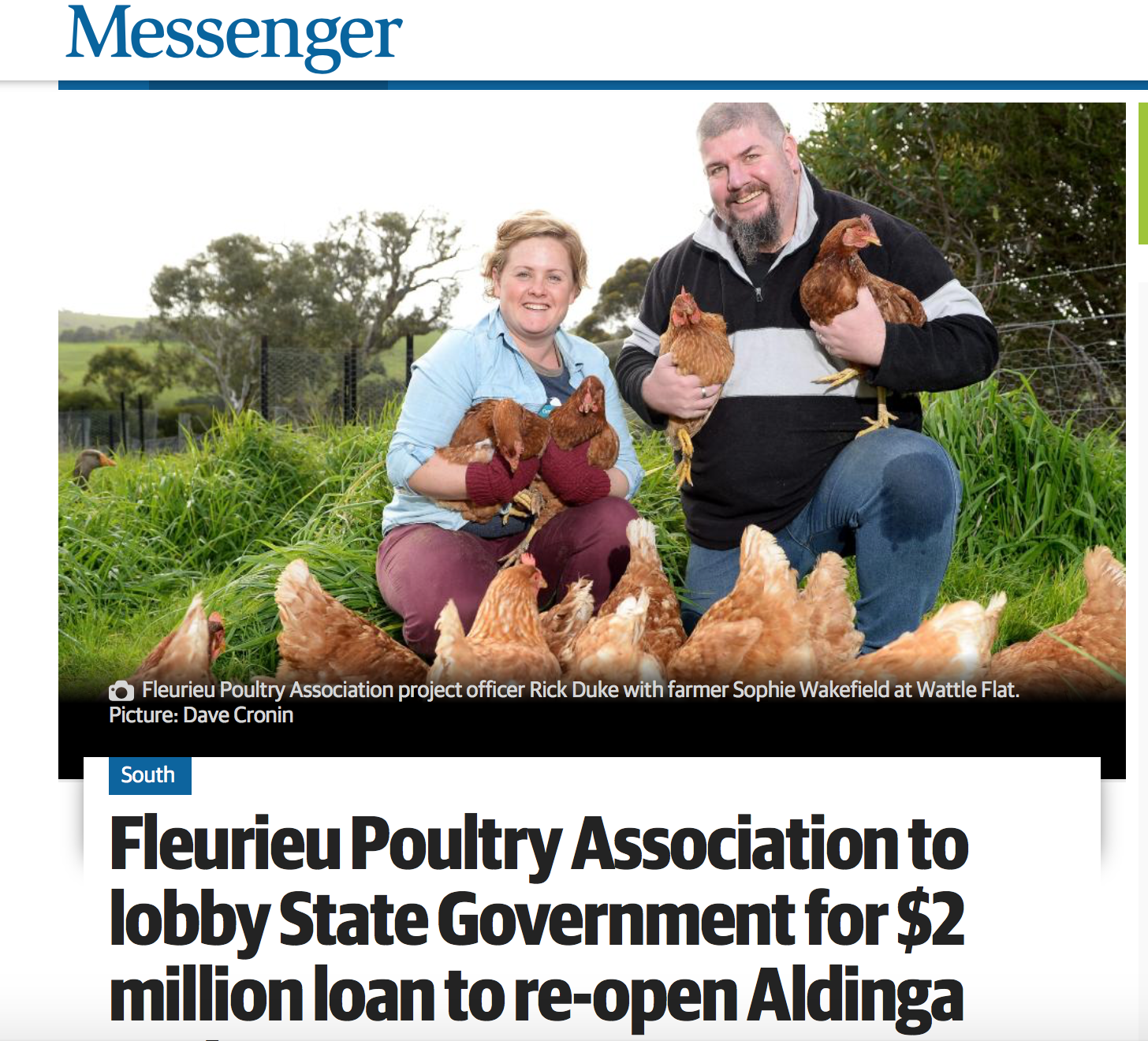 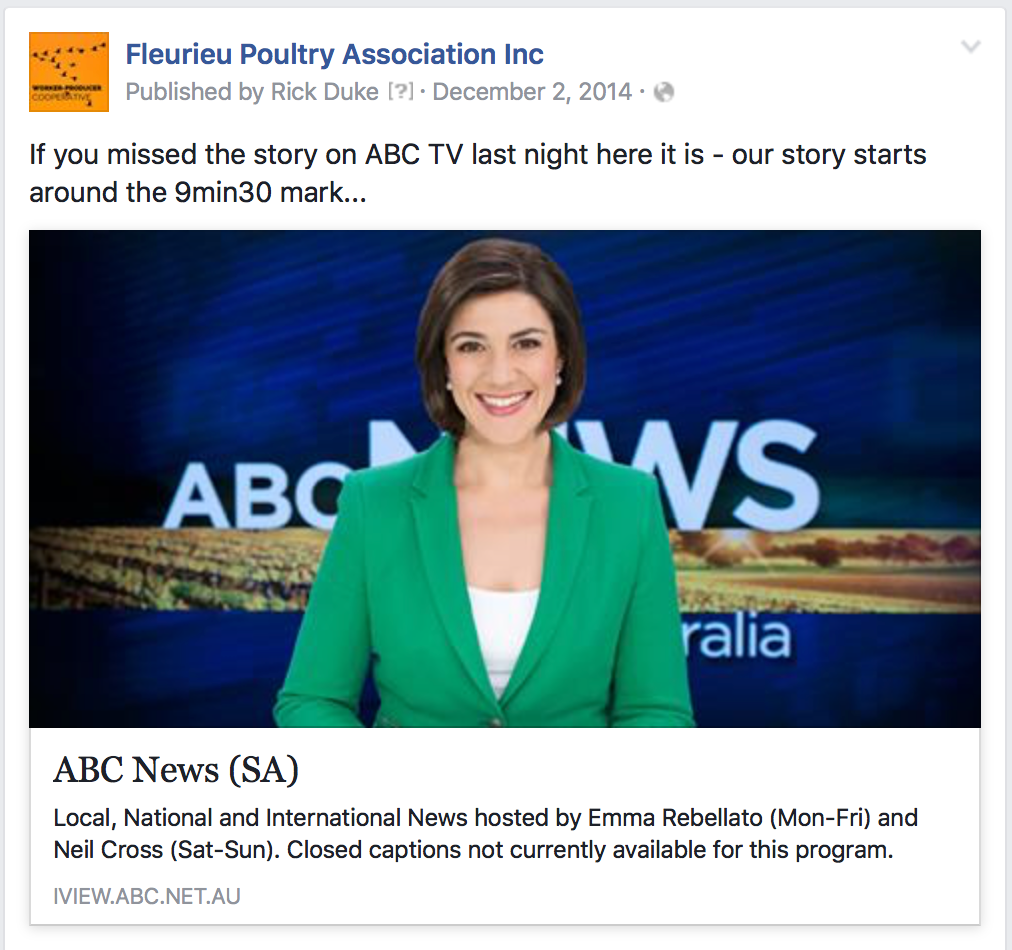 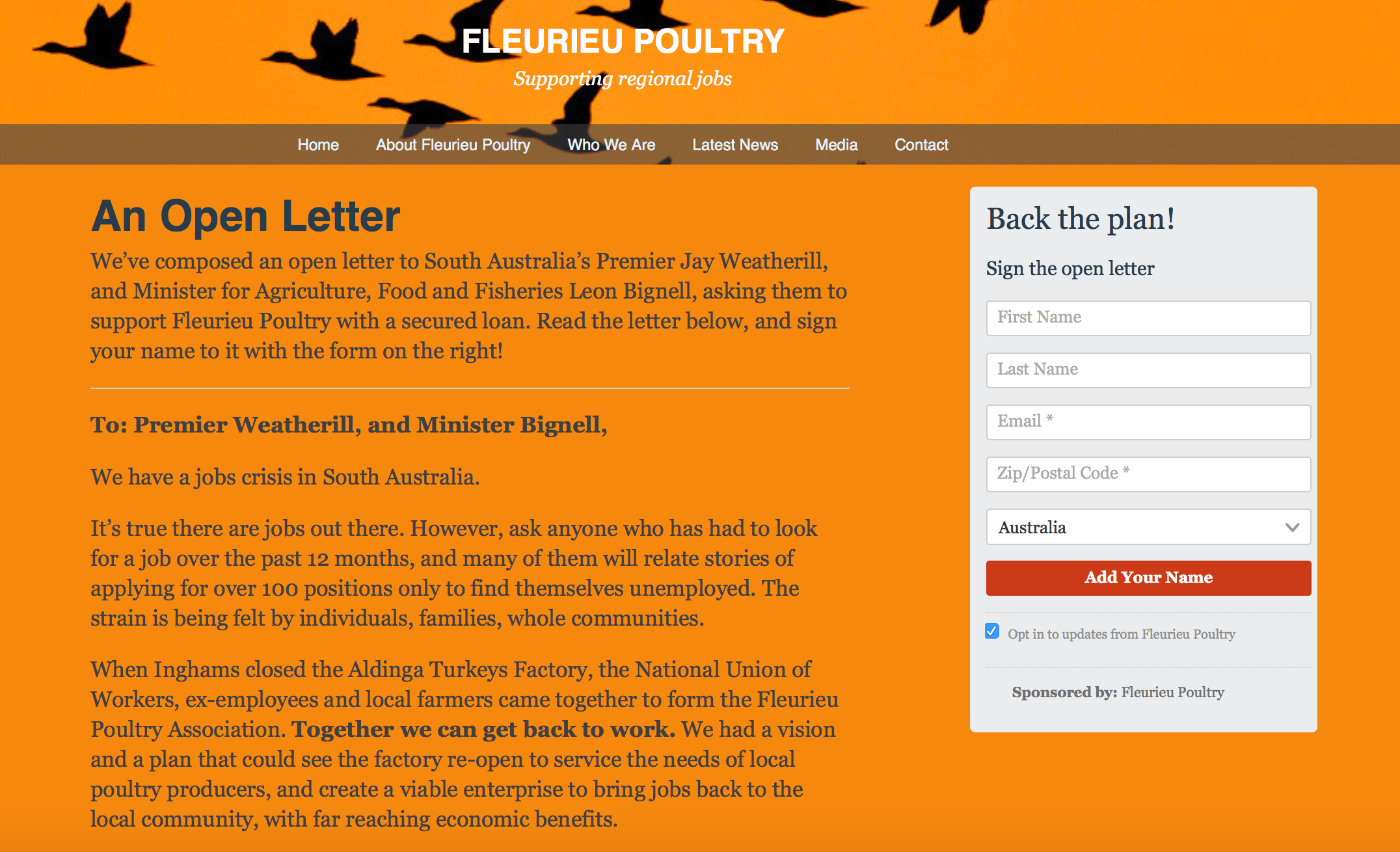 fleurieupoultry.com
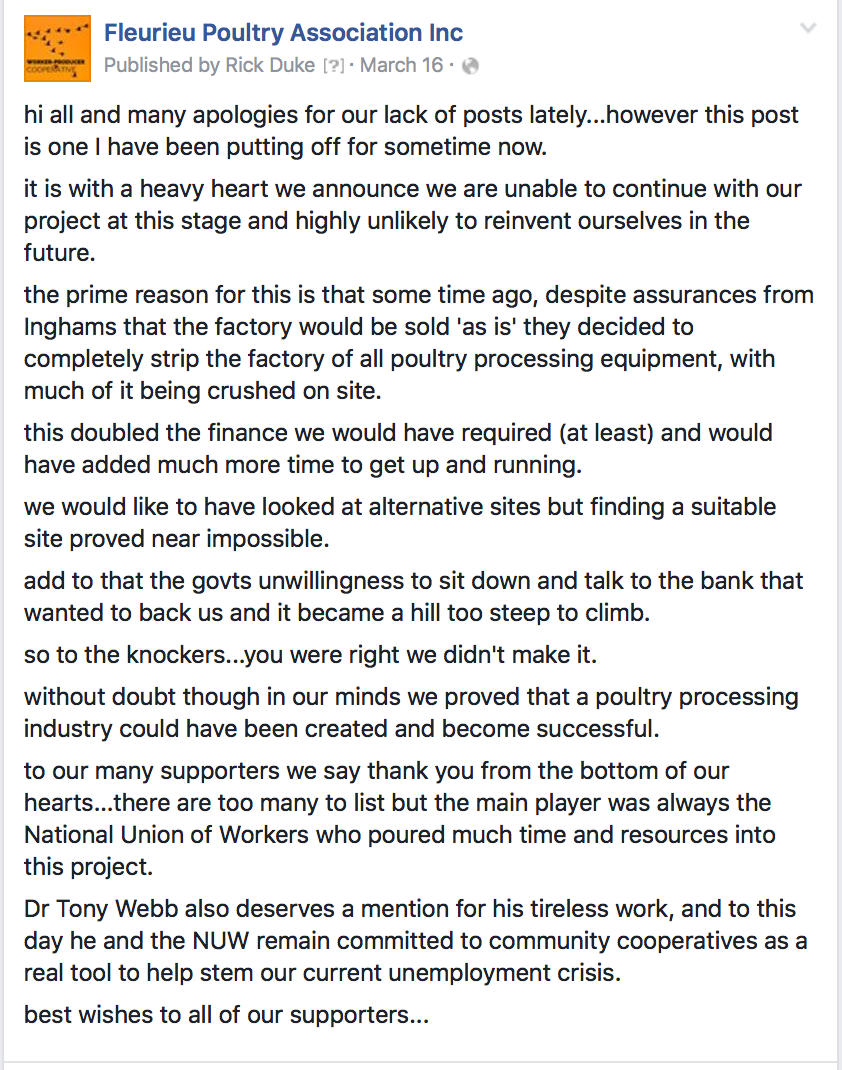 Rick Duke shares the news on Facebook
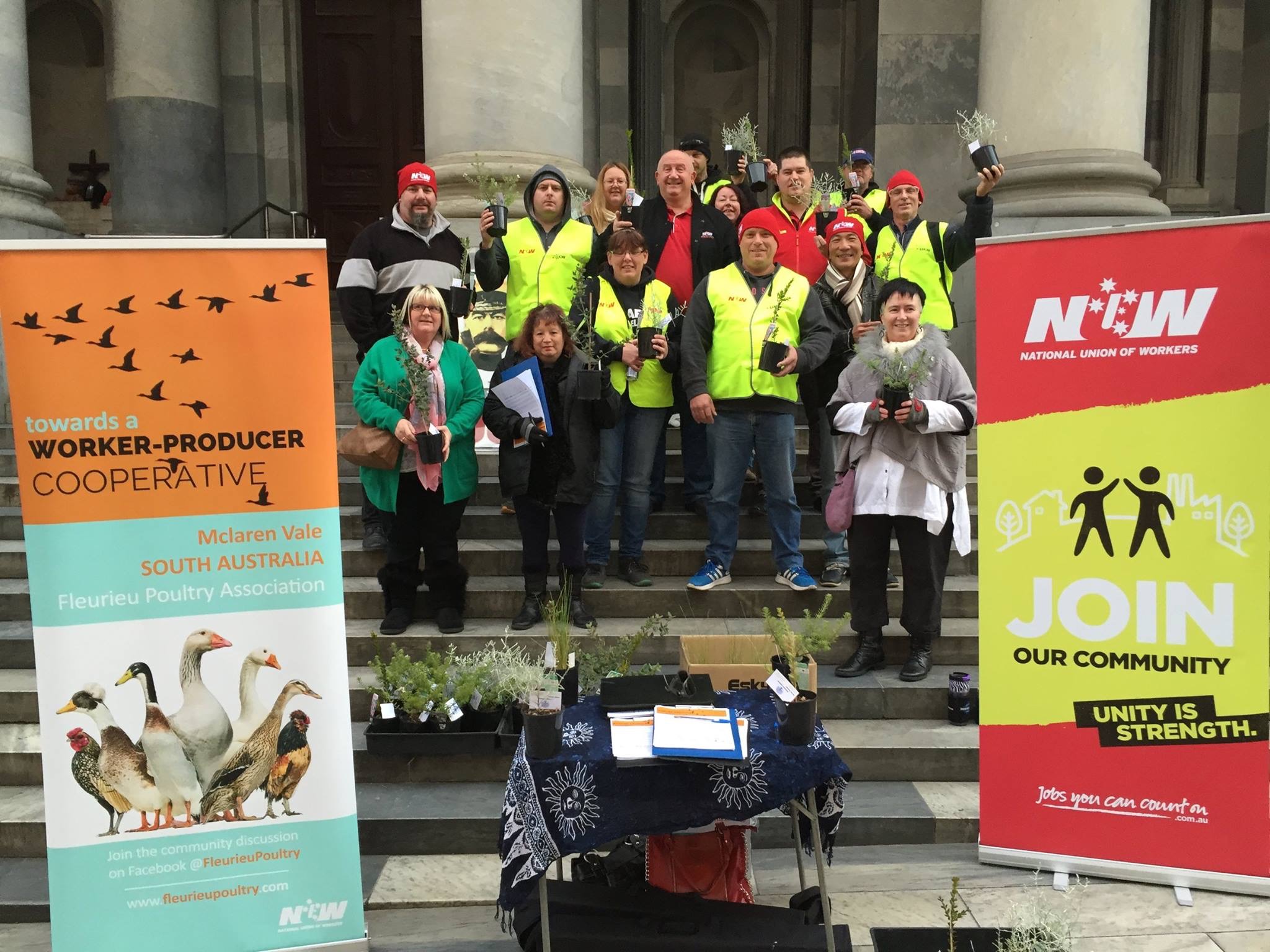 Union members and supporters at an action at State Parliament in Adelaide
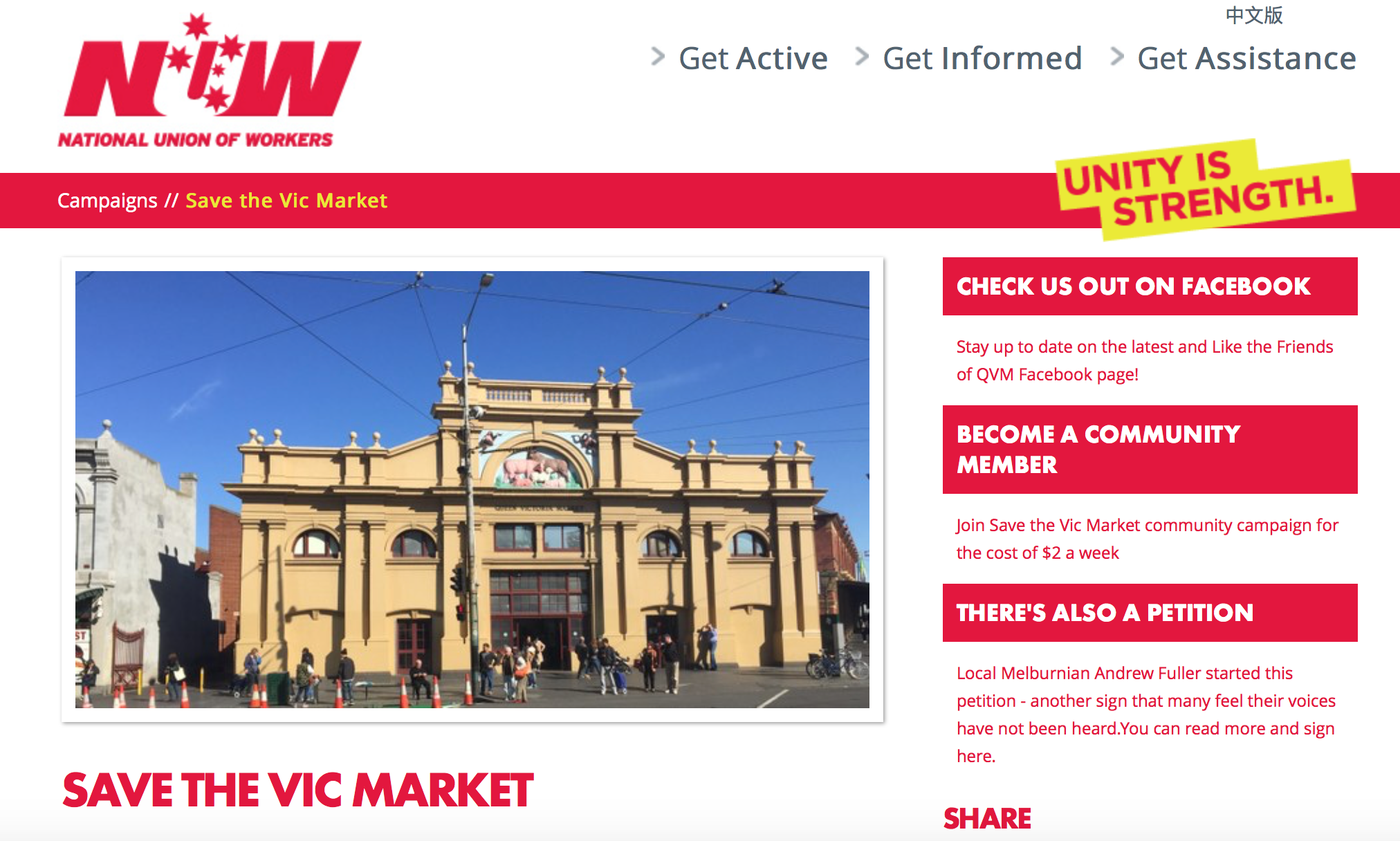 Save the Vic Market community-union campaign
National Union of Workers &
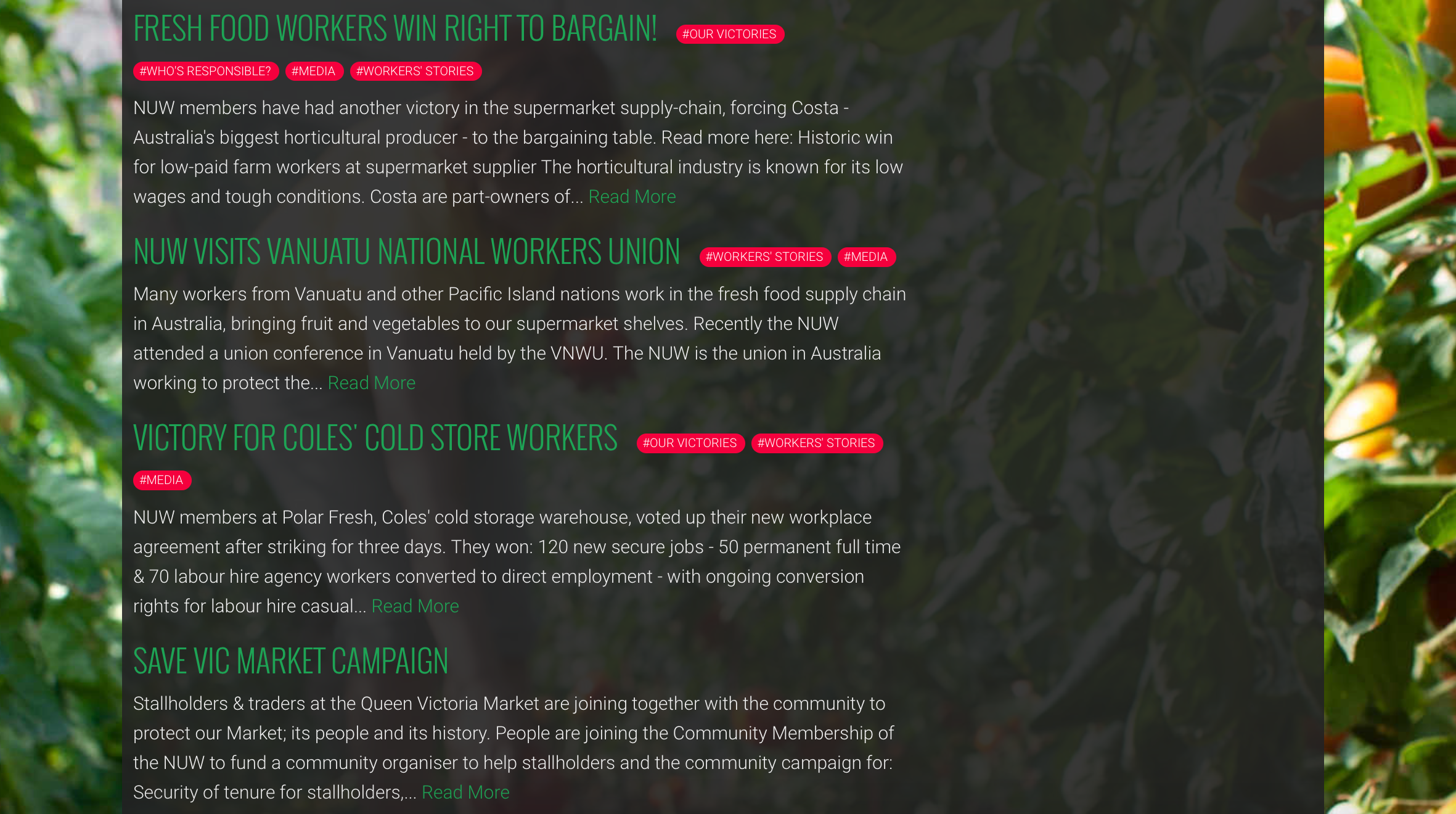 fairfoodaustralia.org